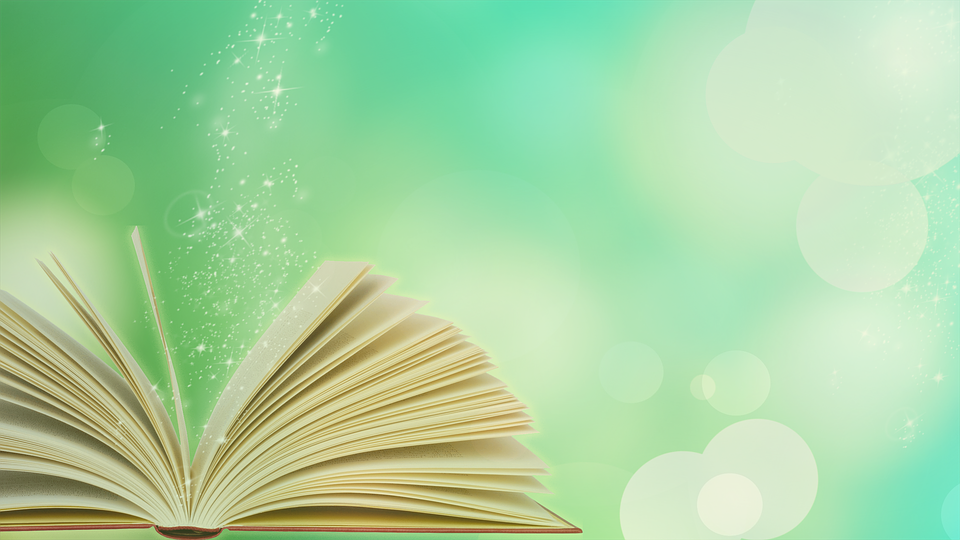 THE 
GOOD PRECEPTS
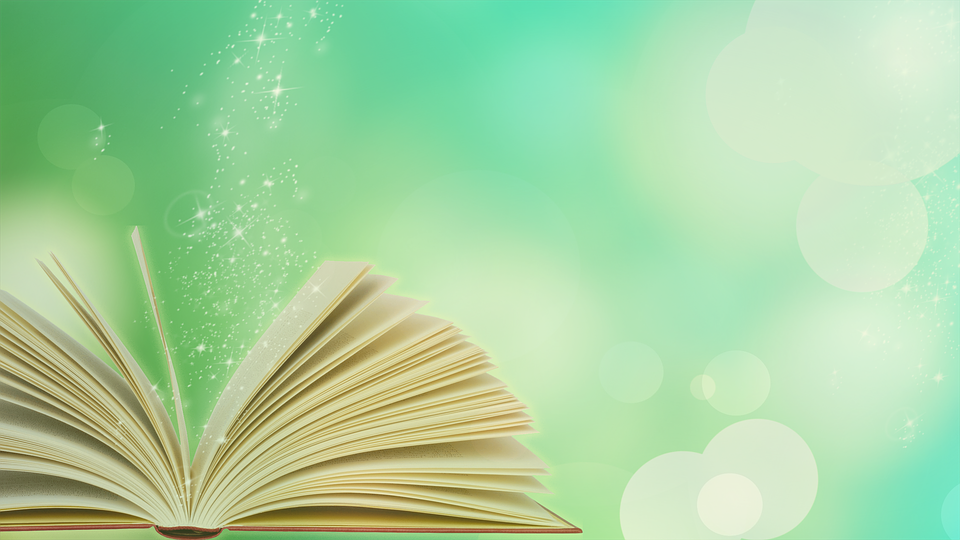 1.Knowest thou each good precept, 
While you study the Rod?
When these precepts are not kept,
You will learn not the Word.
Read not thou the present truth, 
Basing on your former views,
And it will your pathway smooth,
‘Tis laden with good news.
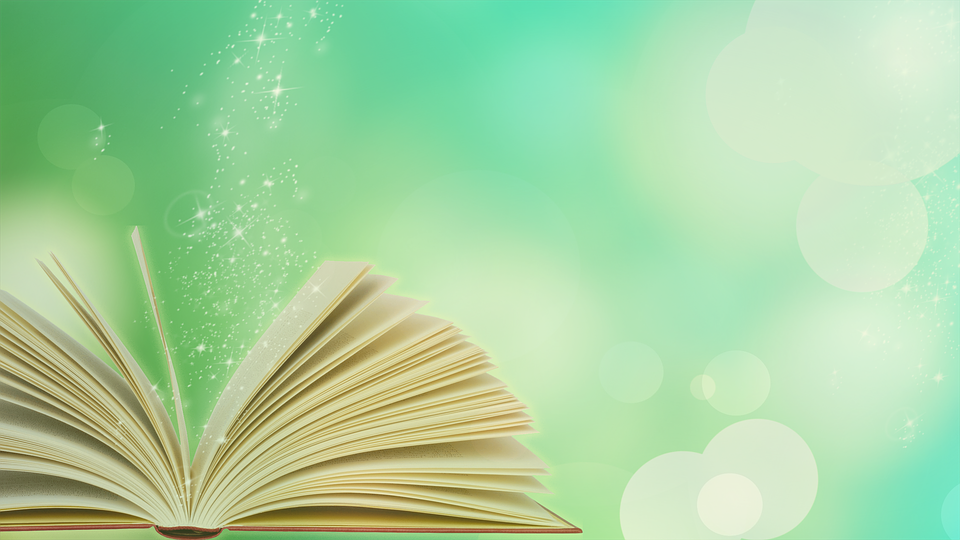 2.Knowest thou each good precept, 
While you study the Rod?
When these precepts are not kept,
You will learn not the Word.
Do not make the Rod message,
Correspond to your judgment,
But search closely every page,
God will grant discernment.
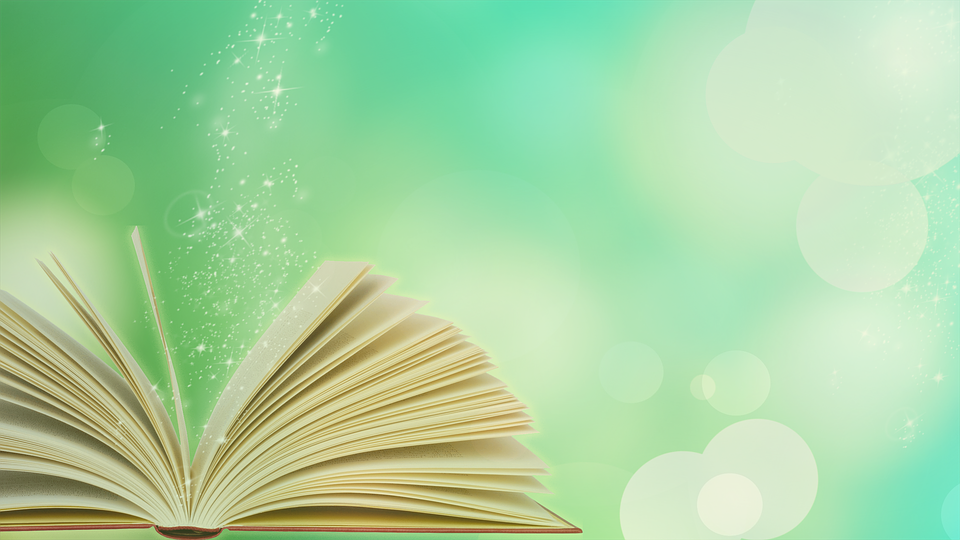 3.Knowest thou each good precept, 
While you study the Rod?
When these precepts are not kept,
You will learn not the Word.
Neither add to nor take from,
Any part of the scripture,
Let the truth your ways reform,
You’ll be a true teacher.